Наркоманія
Дія наркотиків
Групи наркотиків:Седативні отрути
Галюциногени
Речовини, які одержуються шляхом хімічного синтезу
Hypnotica
Excitantia
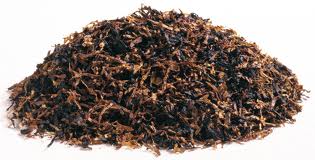 Обирай здоровий спосіб життя!
Харчування
Розпорядок дня
Висновок: